290)
a)
AGUA
V2=?
6cm^2
P2=2105 Pa
10cm^2
P1=?
V1=5m/s
b)
Altura cinética
Altura piezométrica
Altura geométrica
N
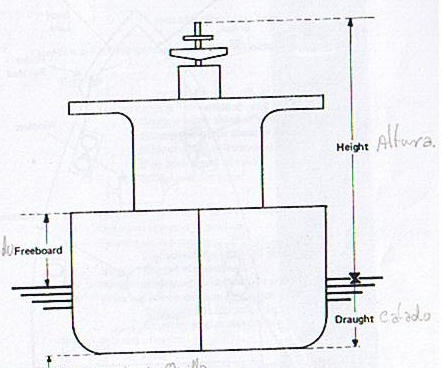 292)
BUQUE
Orificio,  d= 0,1m
h1=4,5m
293)
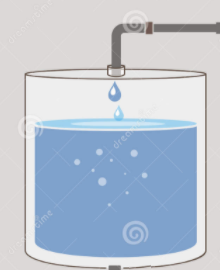 P= 2atm
h= 4,9m
Orificio,  r= 2cm